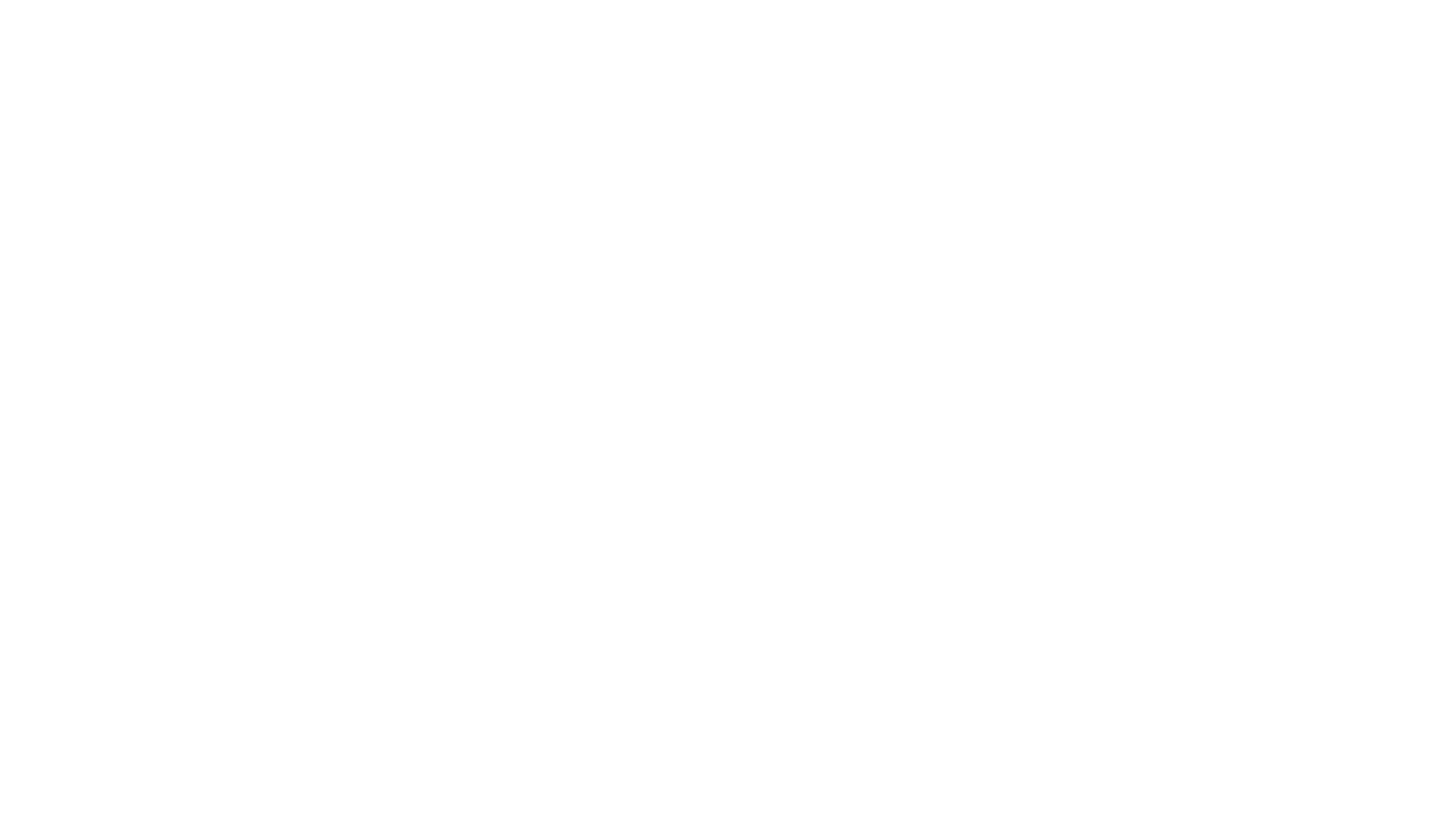 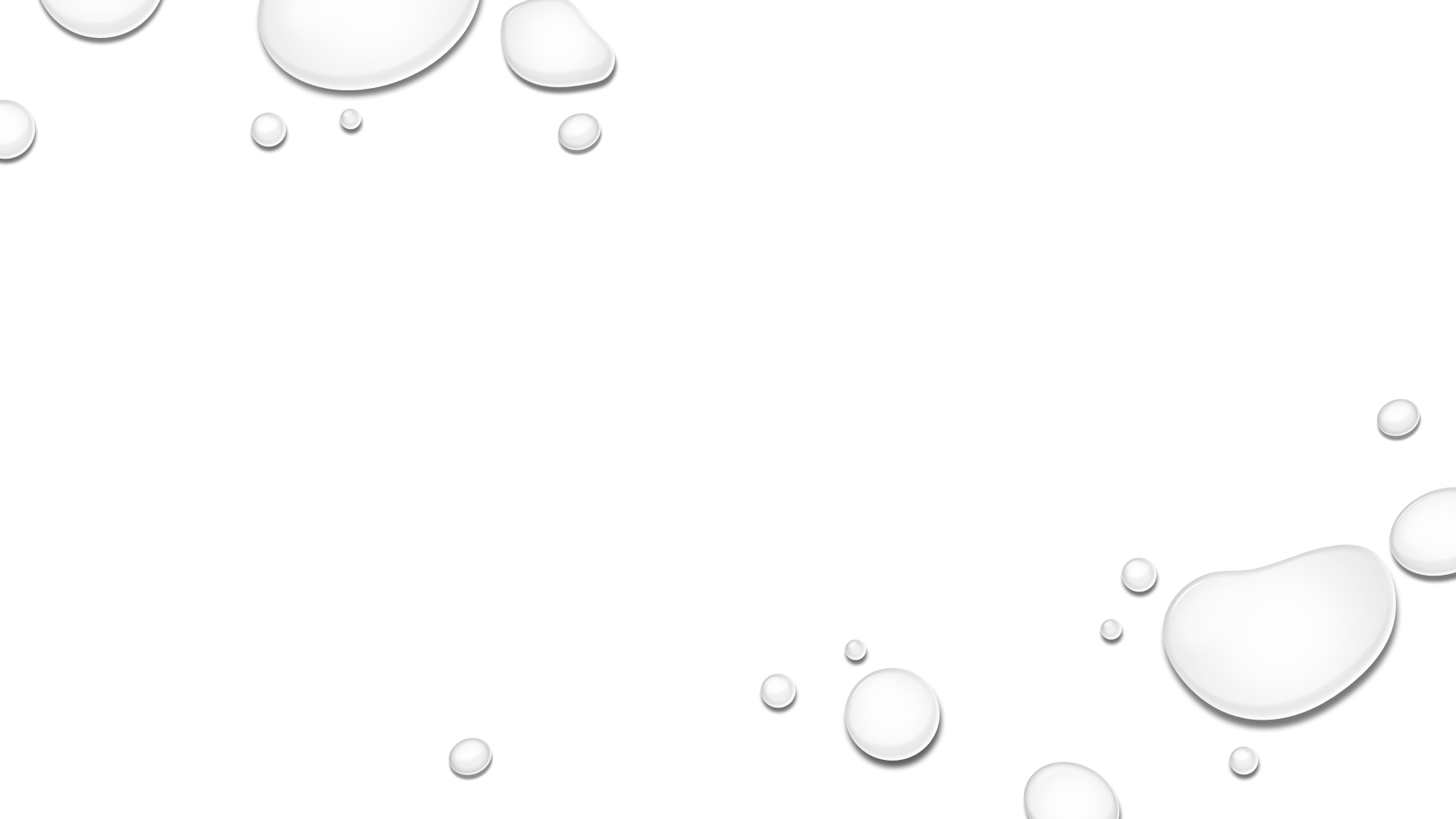 SEN Staff Meeting
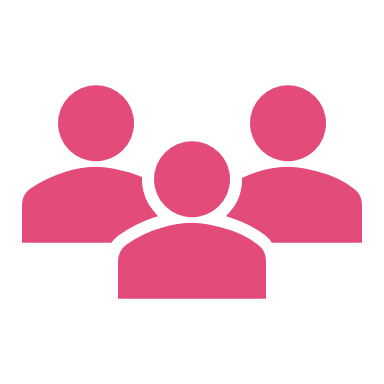 TUESDAY 28TH April 
Interoception  - The eighth sense
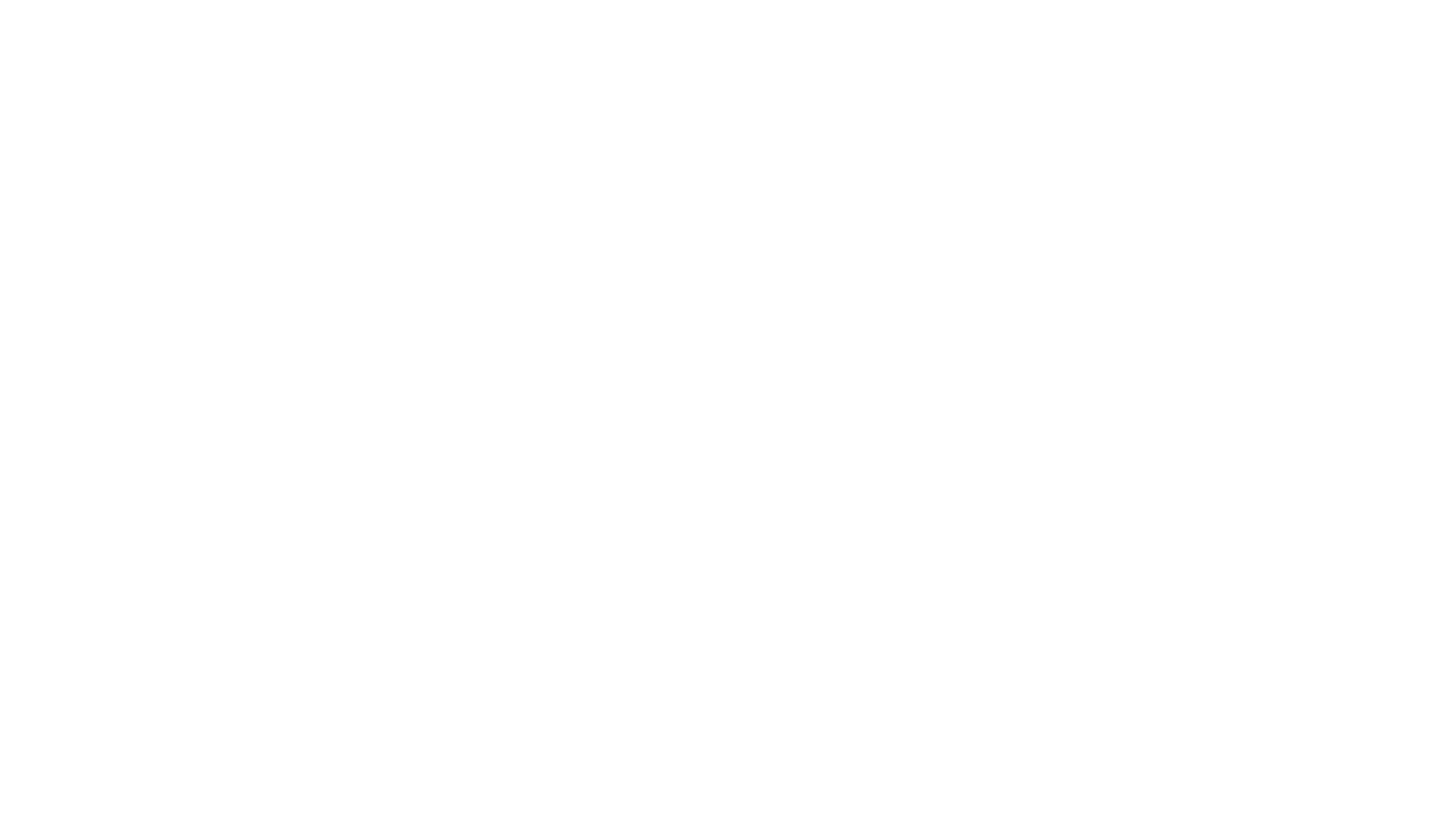 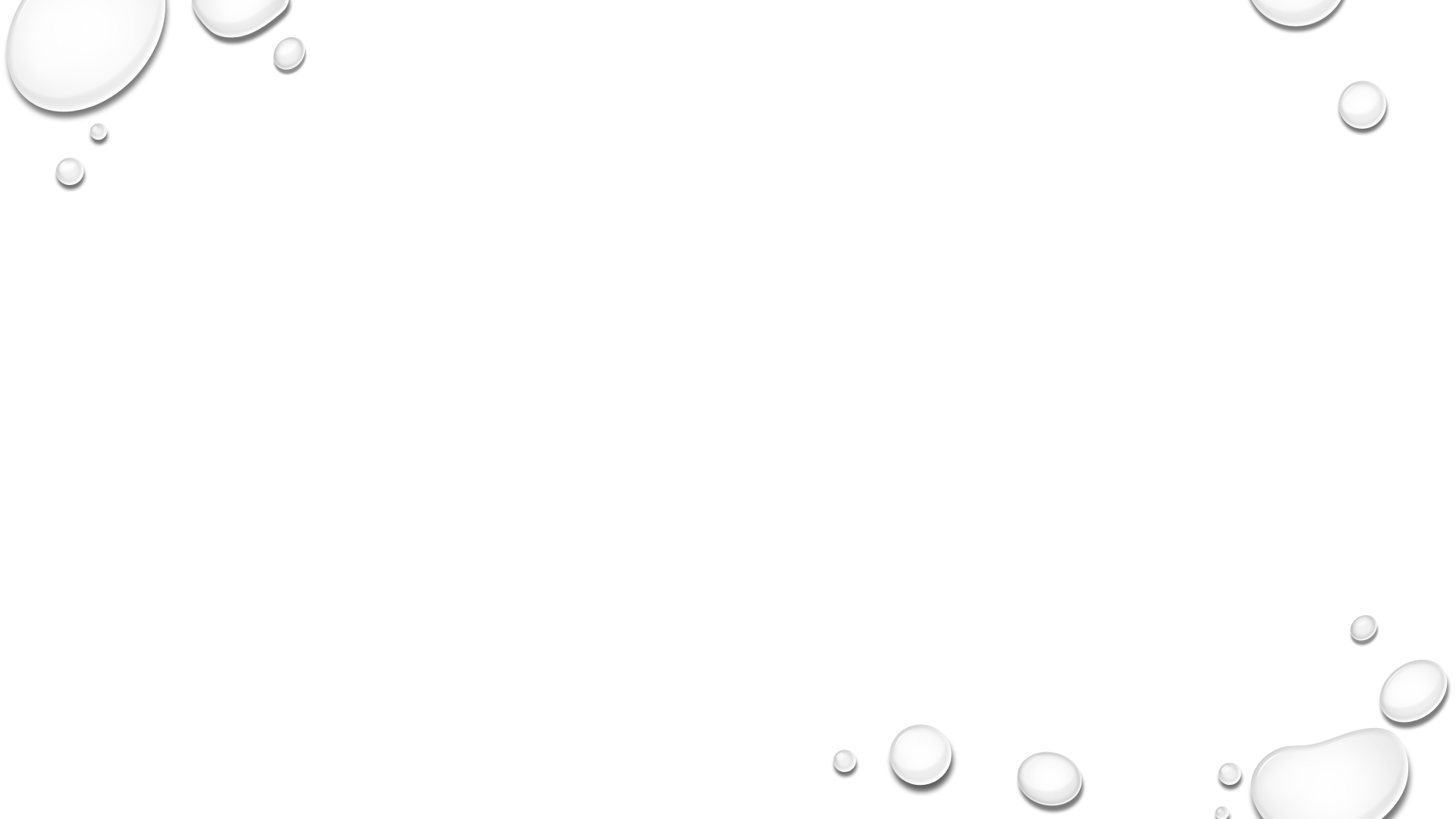 INTEROCEPTION: THE EIGHTH SENSORY SYSTEM
Sit back and close your eyes. What do you feel inside your body?
Is your heart beating fast or slow?
Are you breathing deeply or shallowly?
Do you have to go to the bathroom?                          
Are your muscles tense or loose?
How does your stomach feel?
Most of us are able to feel all of these sensations with the help of our little-known, but very important, eighth sensory system, Interoception.
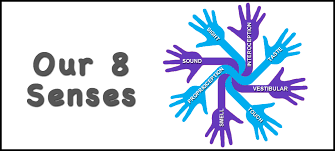 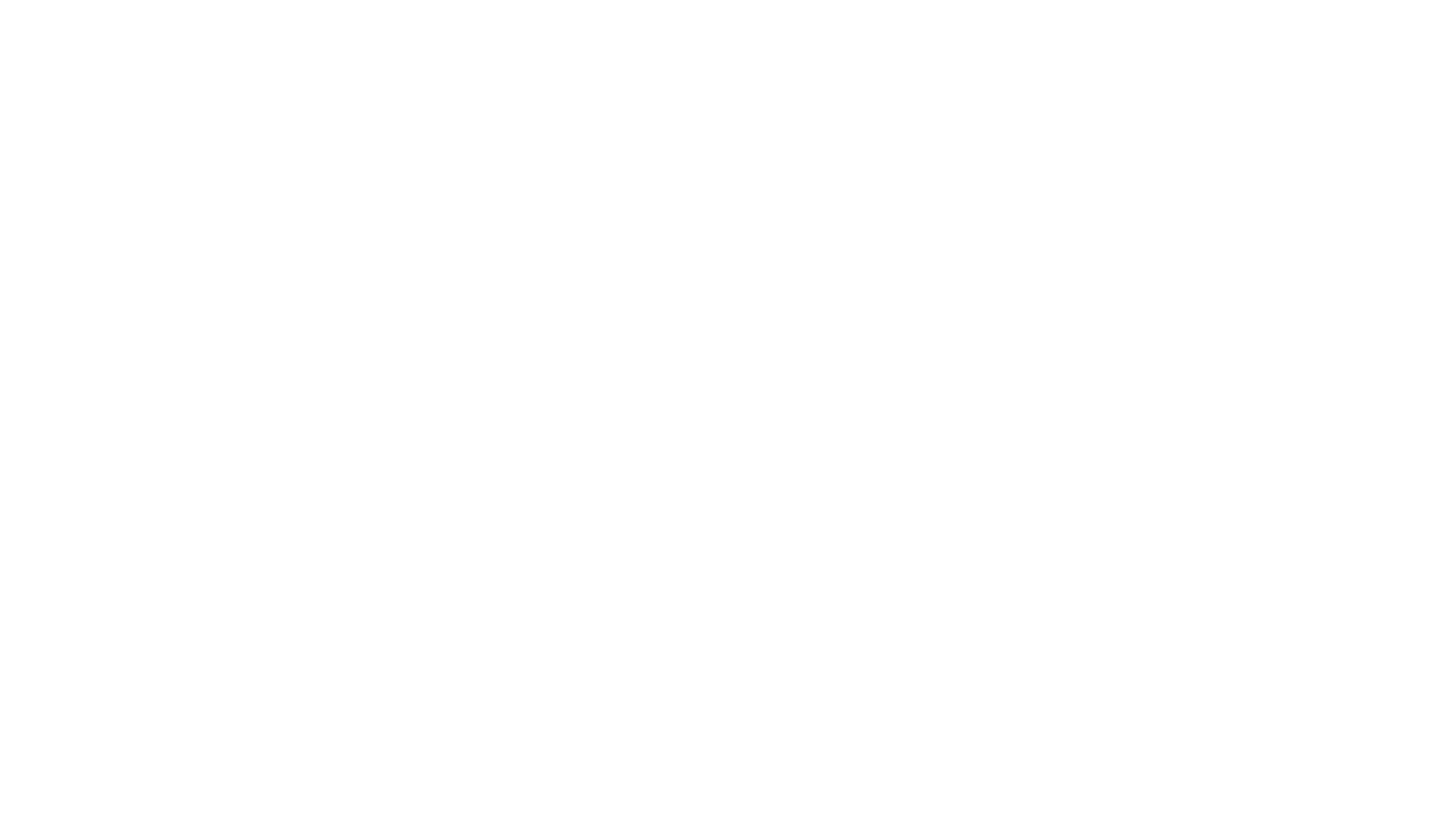 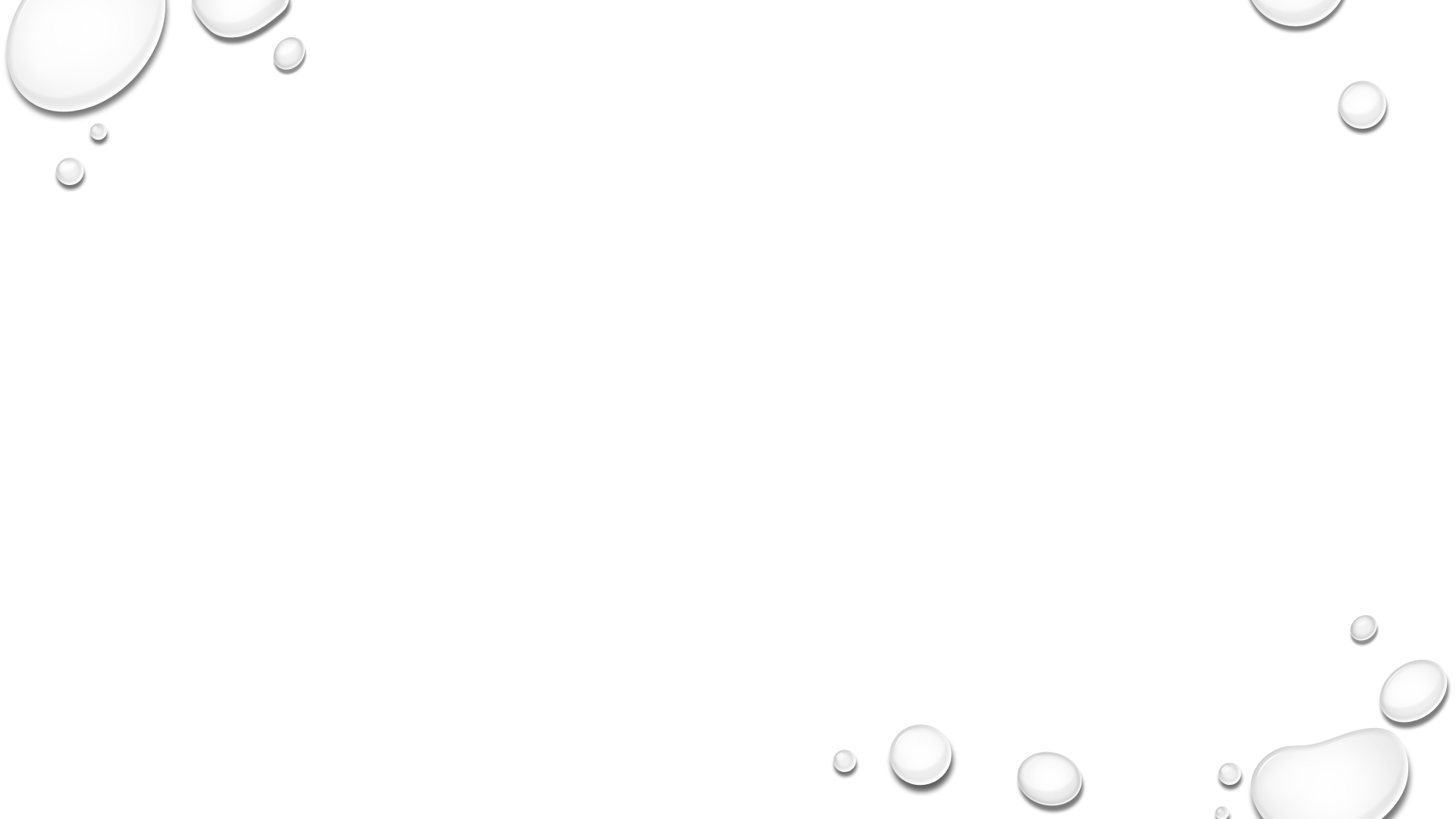 How does interoception influence self-regulation?
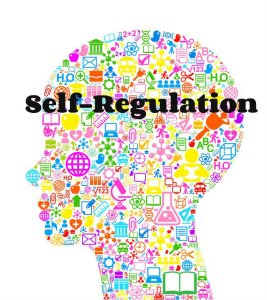 When the interoceptive system is properly working, the sensations alert us that our internal balance is off and motivates us to take action, to do something that will restore the balance and help us feel more comfortable. 
For example, if we feel thirsty – we get a drink; if we feel full – we stop eating; if we feel cold – we get a sweater; if we feel the need to urinate – we go to the bathroom; if we feel anxious – we seek comfort; if we feel frustrated—we seek help. 
Interoception underlies our urge for action. If we feel that our internal balance is off, we are motivated to act, to seek immediate relief from the discomfort caused by the imbalance.
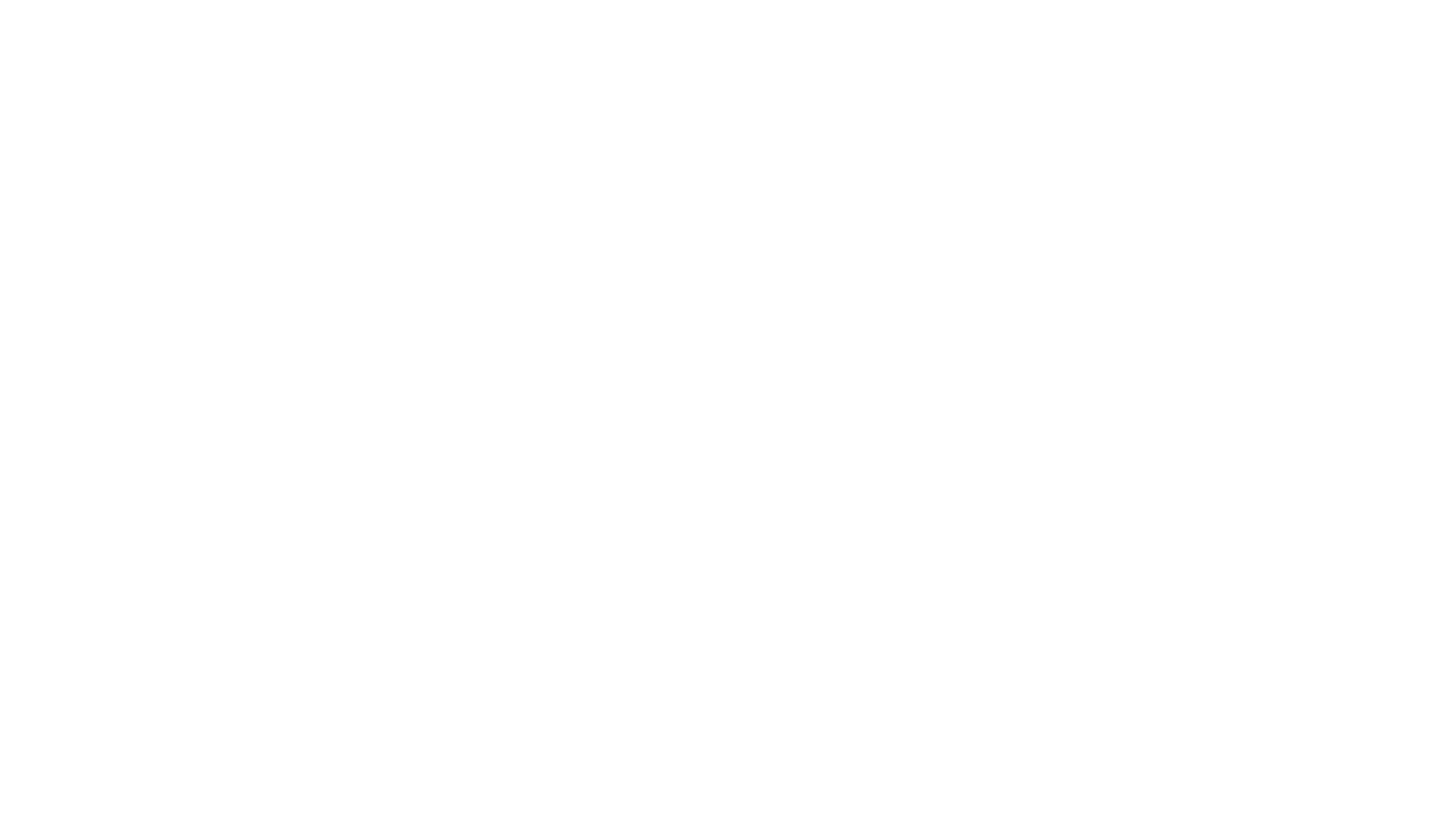 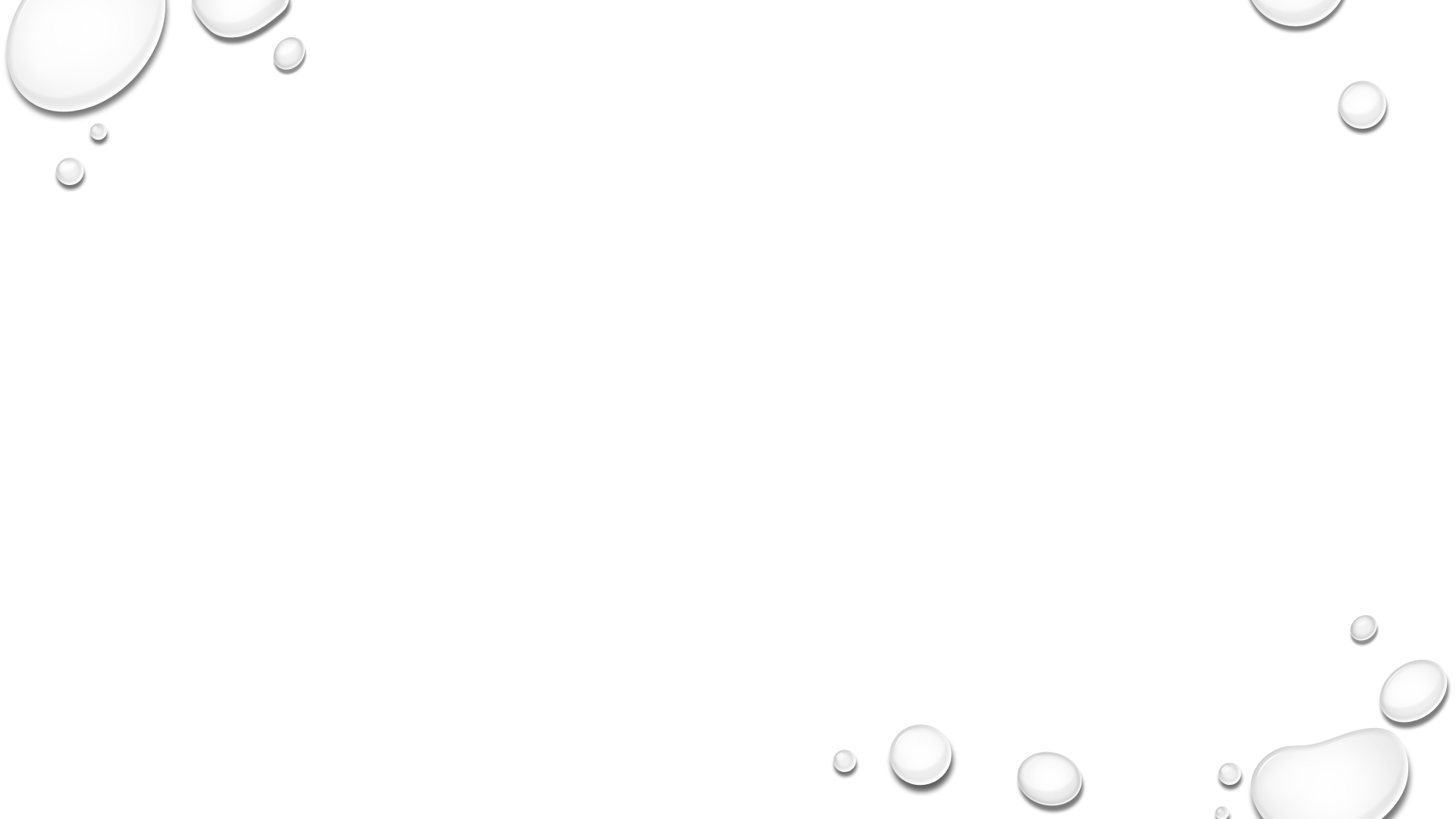 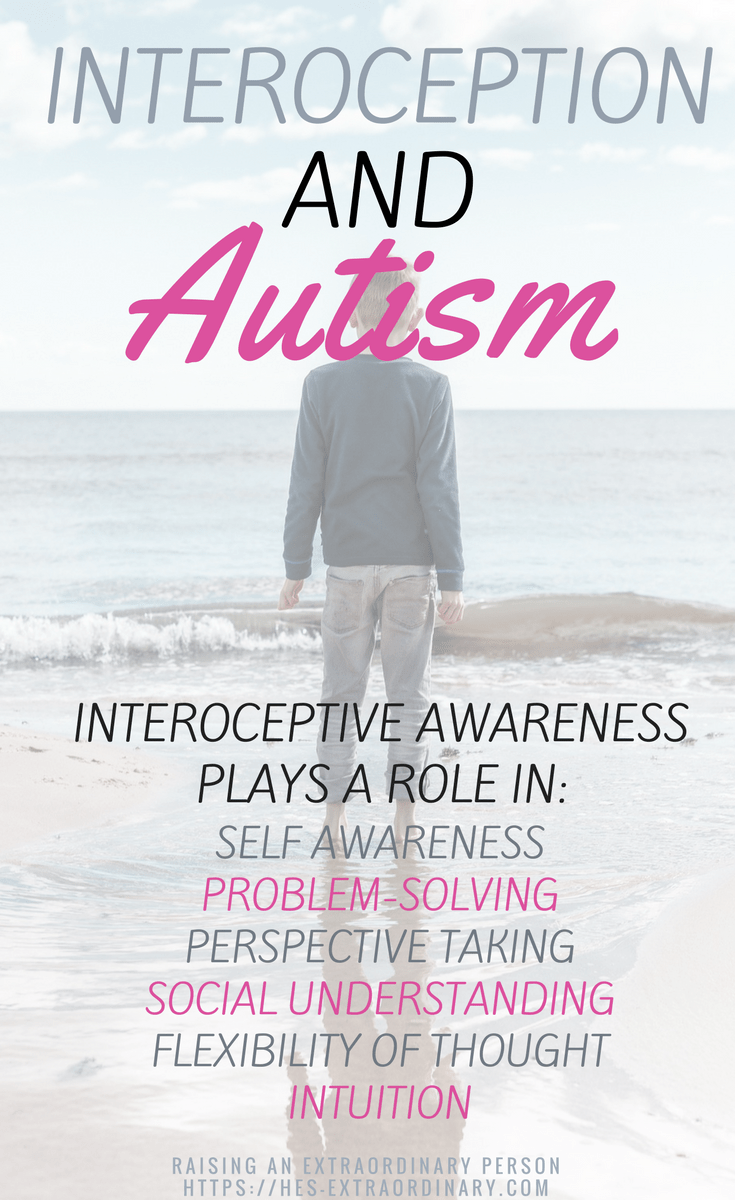 What do we know about Interoception and Autism?
As with other sensory systems, the interoceptive system can be impacted in individuals with autism. To date, only two research studies have examined the interoceptive experience of individuals with autism*. Both have found the participants with autism to have significantly lower awareness of their interoceptive signals. Although a great deal more research is needed in order to have a full understanding, these two studies confirm the numerous personal experiences reported by individuals with autism.
Chloe Rothschild, a 22-year old with autism
“I did not realize I had trouble feeling my internal body signals, as I had never heard of interoception before November 2014, but when I did, everything started to make sense. That is, difficulties with interoception help to clarify why I have such a hard time pinpointing my symptoms when I am not feeling well, why sometimes I seem to eat snack after snack without feeling full and why I get upset/anxious/overwhelmed so quickly, because I don’t feel it until I’m already far into the storm of the discomfort and frustration.”
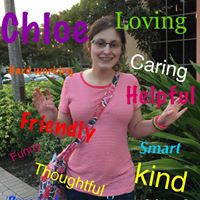 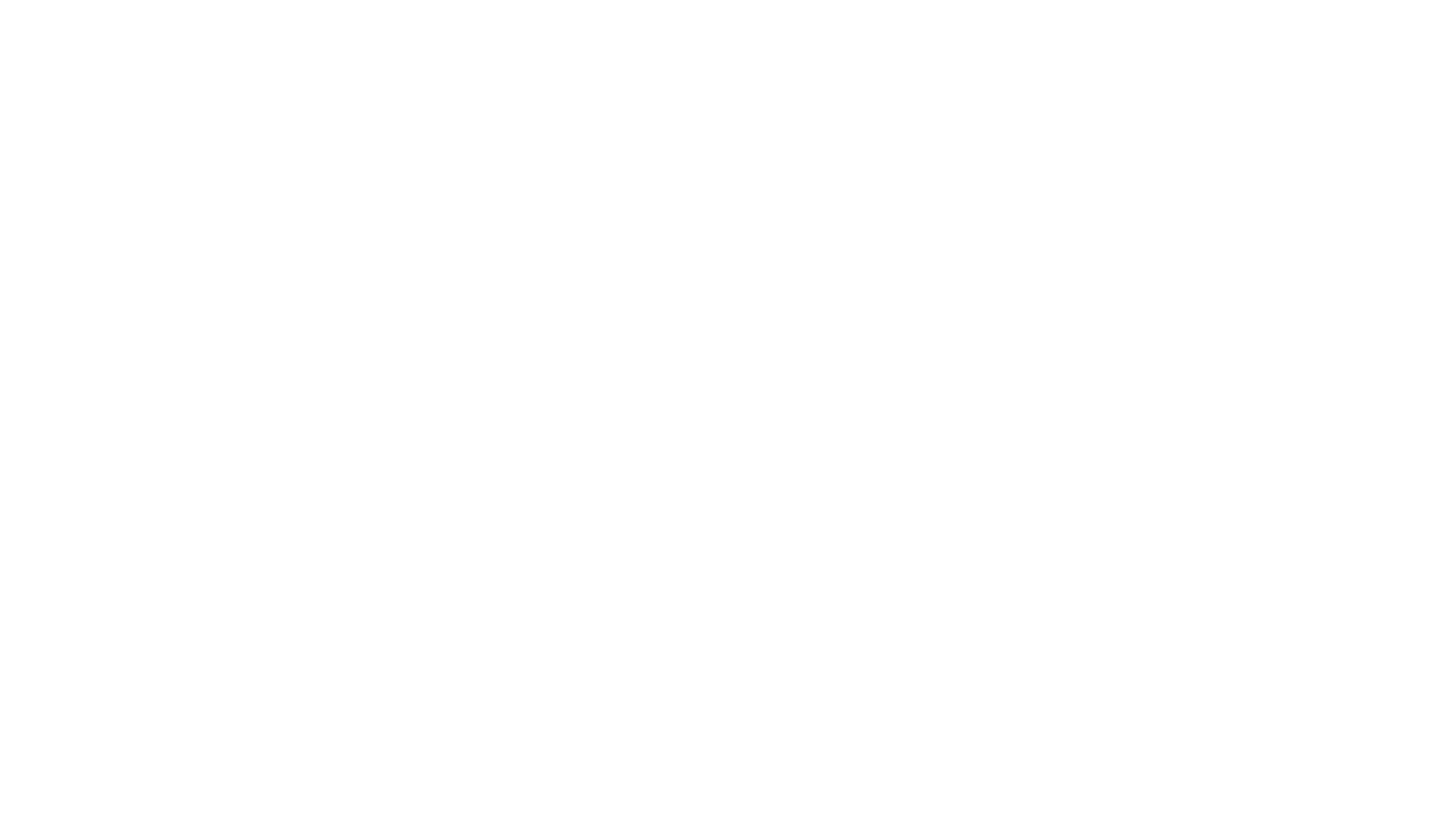 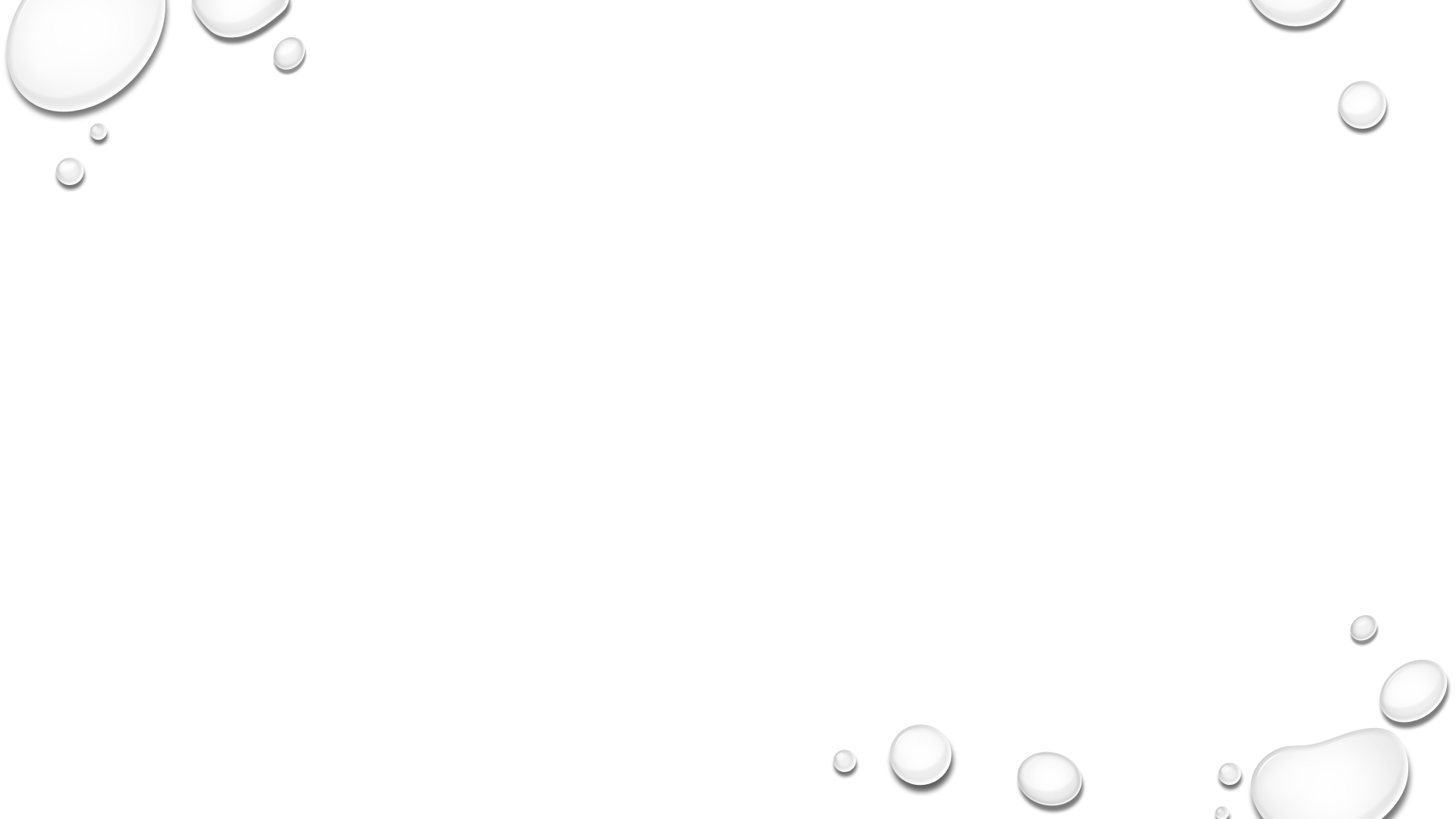 Hollis, an 18-year old with autism
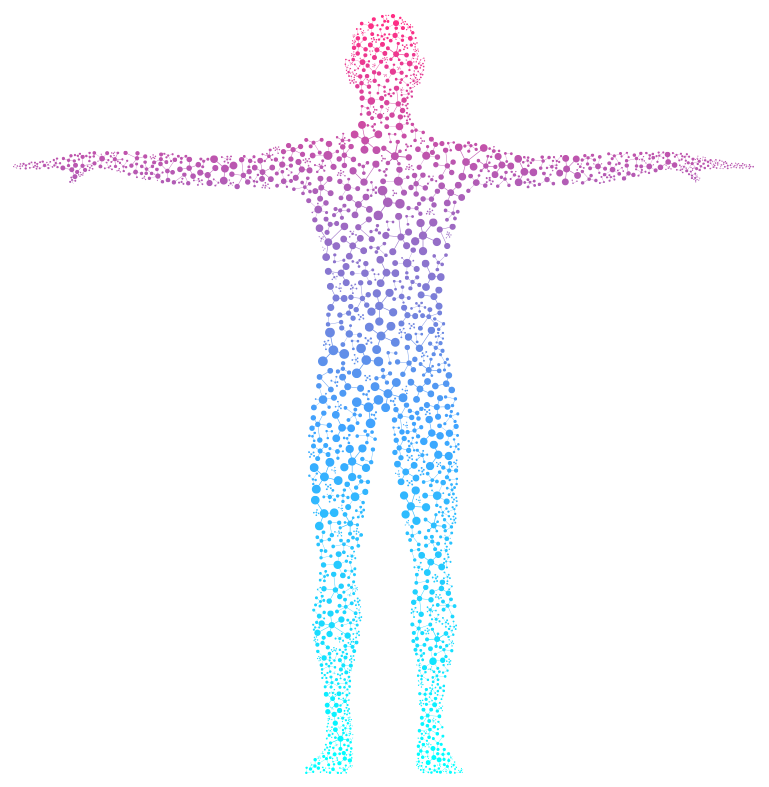 “I went and got a plate of food thinking that I was hungry. I wasn’t hungry. I was bored. My body was not giving me clear signals, so I did not know what I was feeling. There have been many instances of this growing up. After learning about interoception, I started working on feeling my heart beat. I would lie in bed every night with my hand on my heart. It took about six months for me to feel my heart beat consistently. Interoception has been an important concept for my personal development as a teen with HF-ASD. Being able to receive clear internal signals has allowed me to be more successful in all areas of my life.”
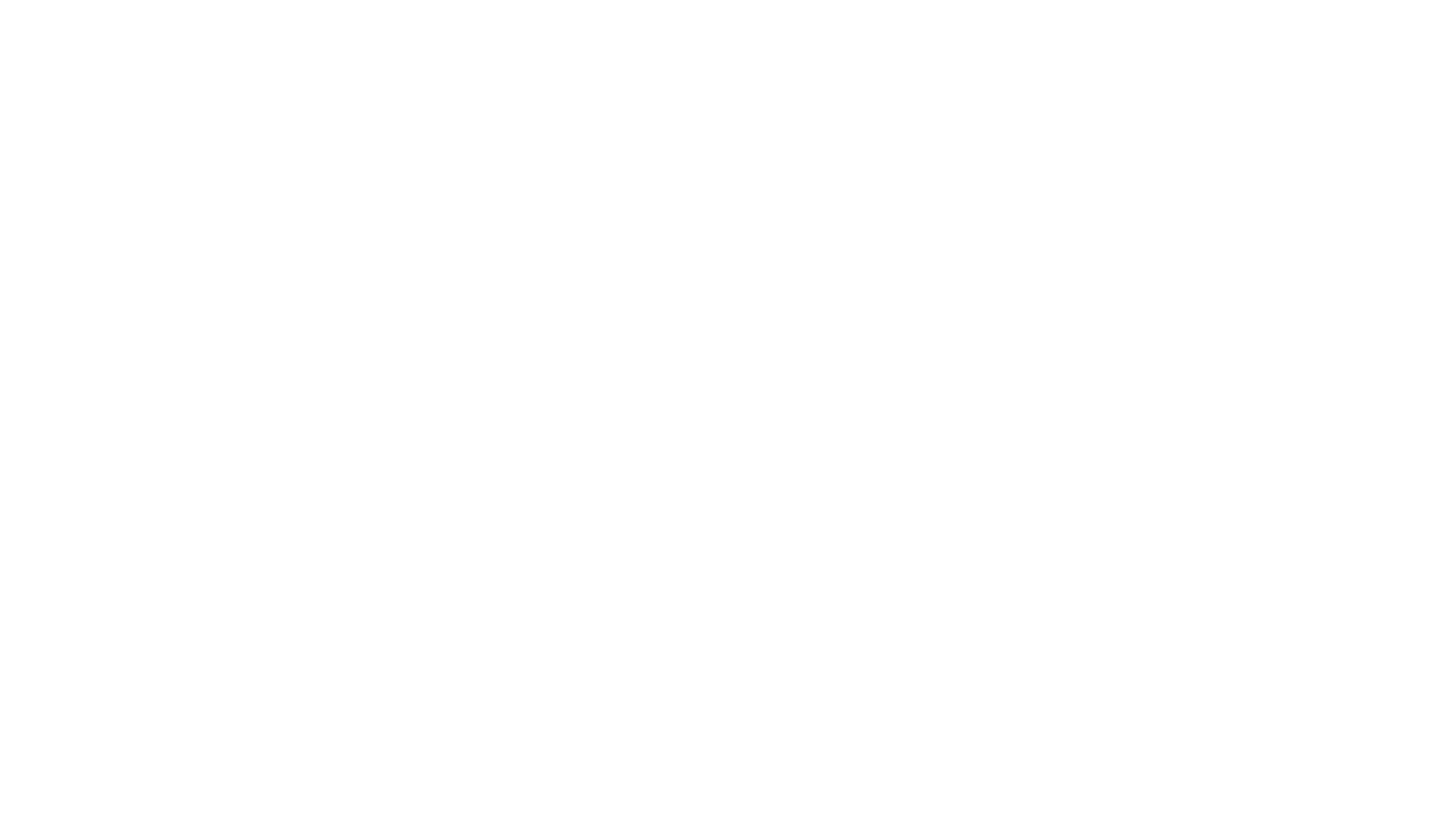 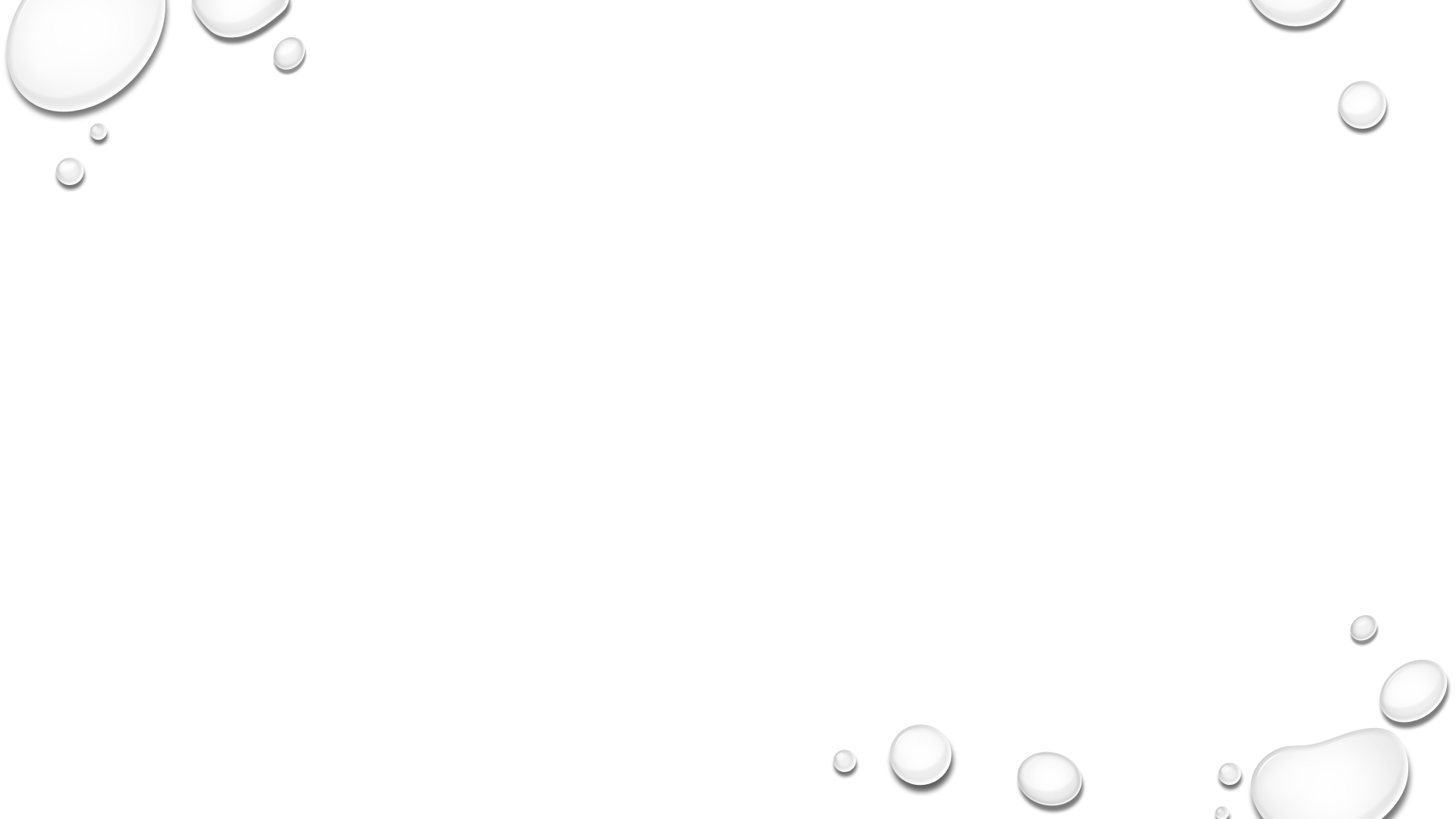 IMPROVING INTEROCEPTION
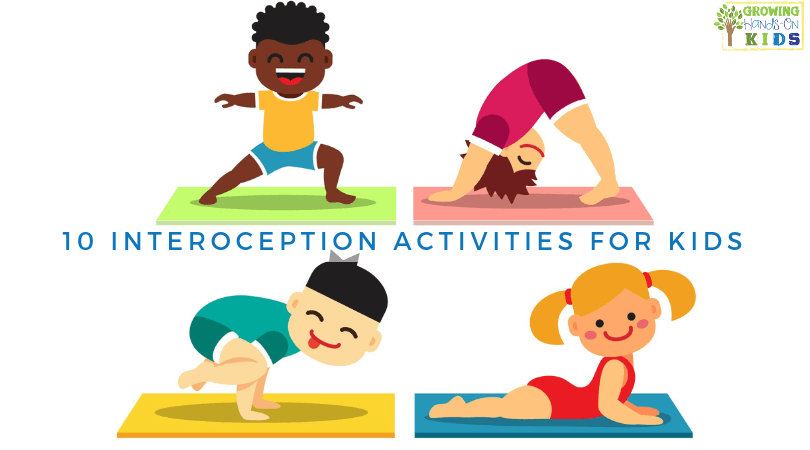 Improving interoception is good for all of us! The key is to take the time during daily activities to pay attention to our body signals. Many times, it can easier to notice a body signal when participating in an activity that evokes a strong sensation. For example, it can be easier to notice how your heart feels during active play/exercise or how your mouth feels when sipping a cold drink. The following list provides sample daily activities that may evoke stronger body signals within 15 diff erent body parts. These activities can serve as an opportunity to pay attention to the corresponding body part and notice how it feels. The more practice the better! Enjoy and have fun!
hANDS
FEET
mOUTH
eYES
ears
NOSE
vOICE
CHEEKS
sKIN
mUSCLES
lUNGS
HEART
bRAIN
STOMACH
bLADDER